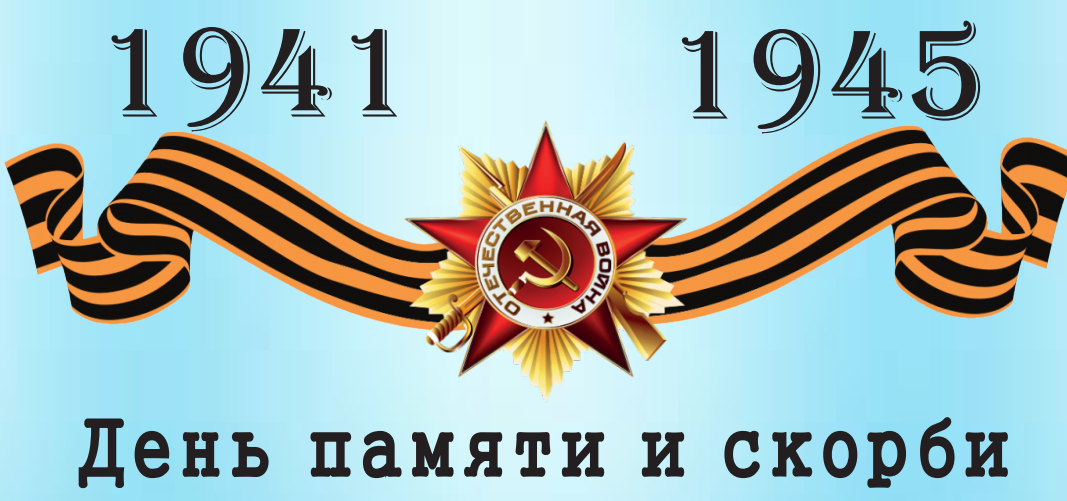 Фотоотчёт МАОУ – гимназии №94
ГОЛ «Солнышко»
о проведении линейки Памяти – 22 июня 2017 года, 
акции «Свеча памяти»
 с возложением цветов к памятнику 
Георгия Константиновича Жукова
в рамках районного проекта 
«Мы помним тебя, Солдат»
Организаторы проекта – Лушникова Ю.В., Гаус Е.П.
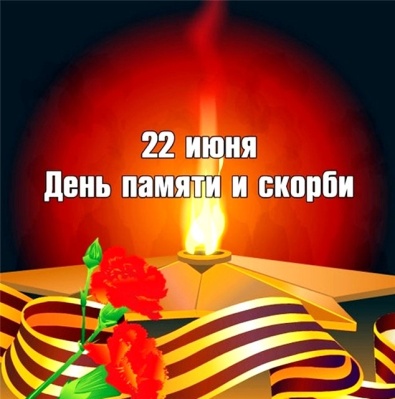 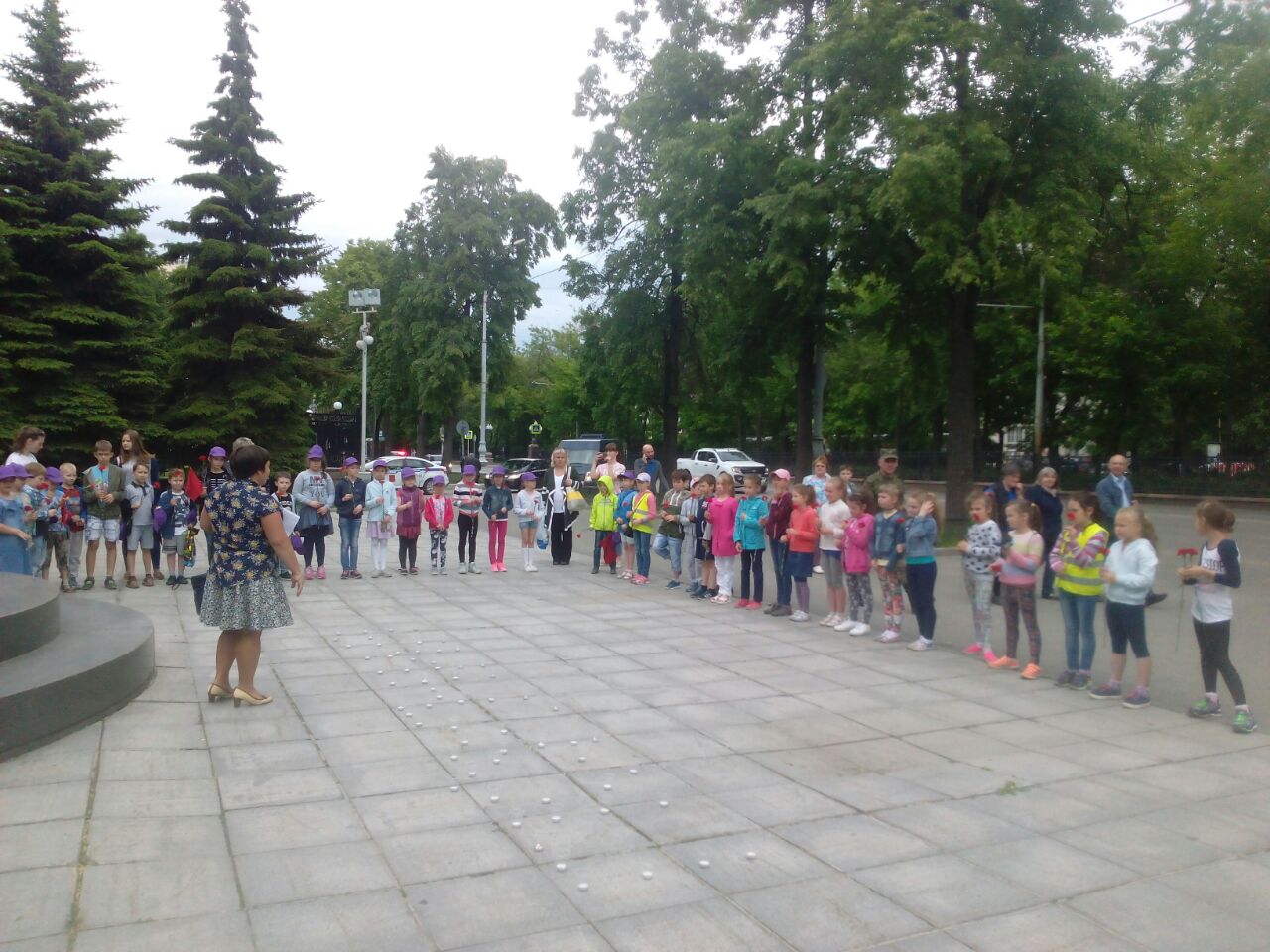 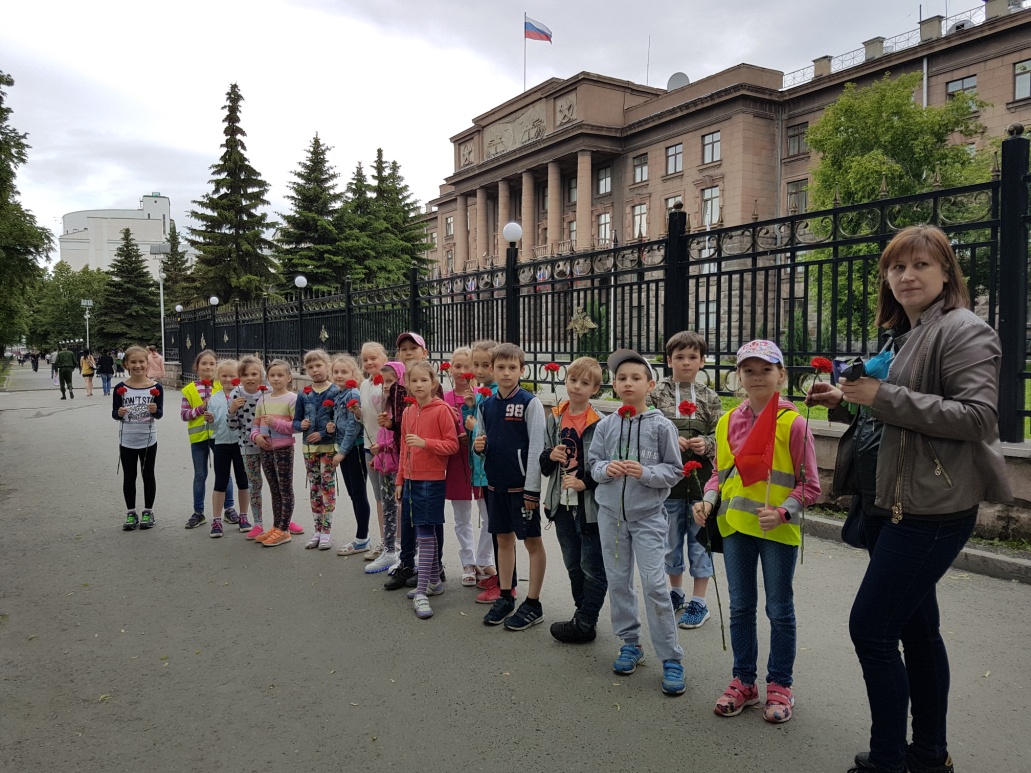 Есть день особый для России,Когда скорбит весь наш народ.День памяти мы почитаемИ помним сорок первый год.
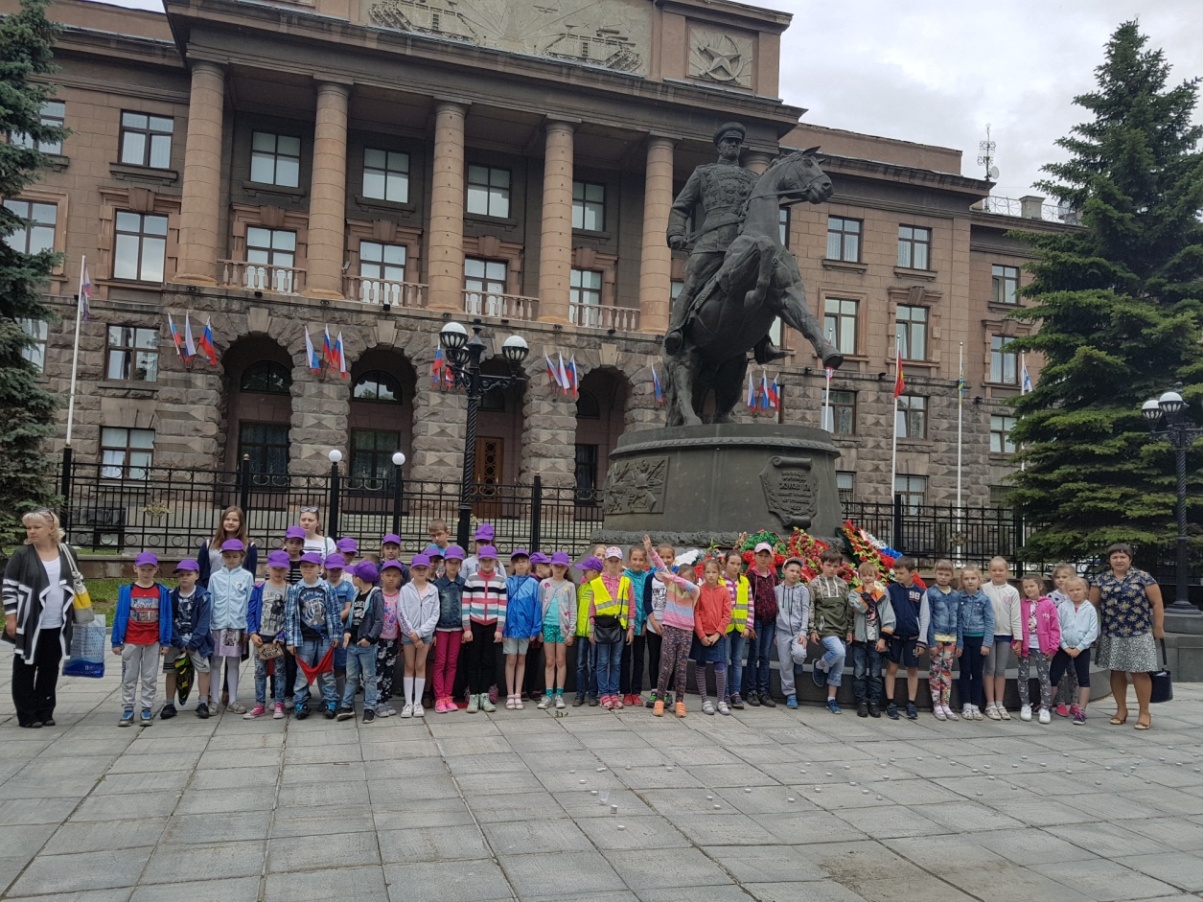 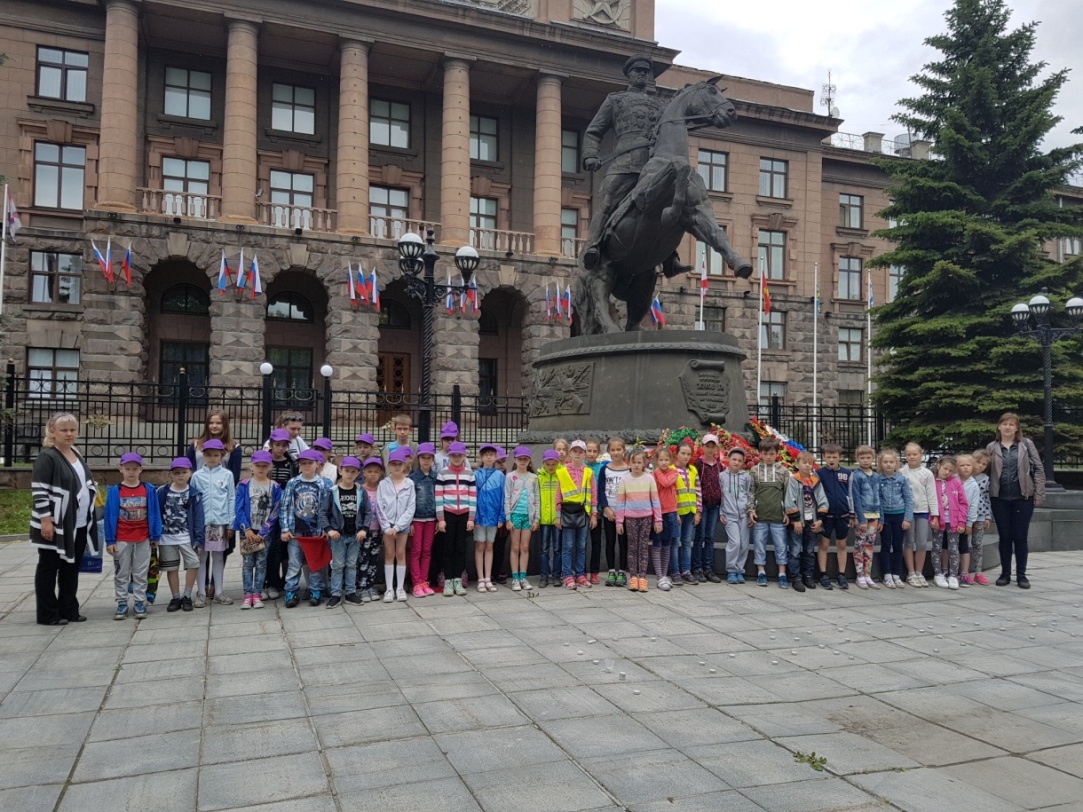 Когда фашист пошел в атаку,Кровь пролилась по всей стране.Так память вечная солдатуЗа мир спокойный на Земле!
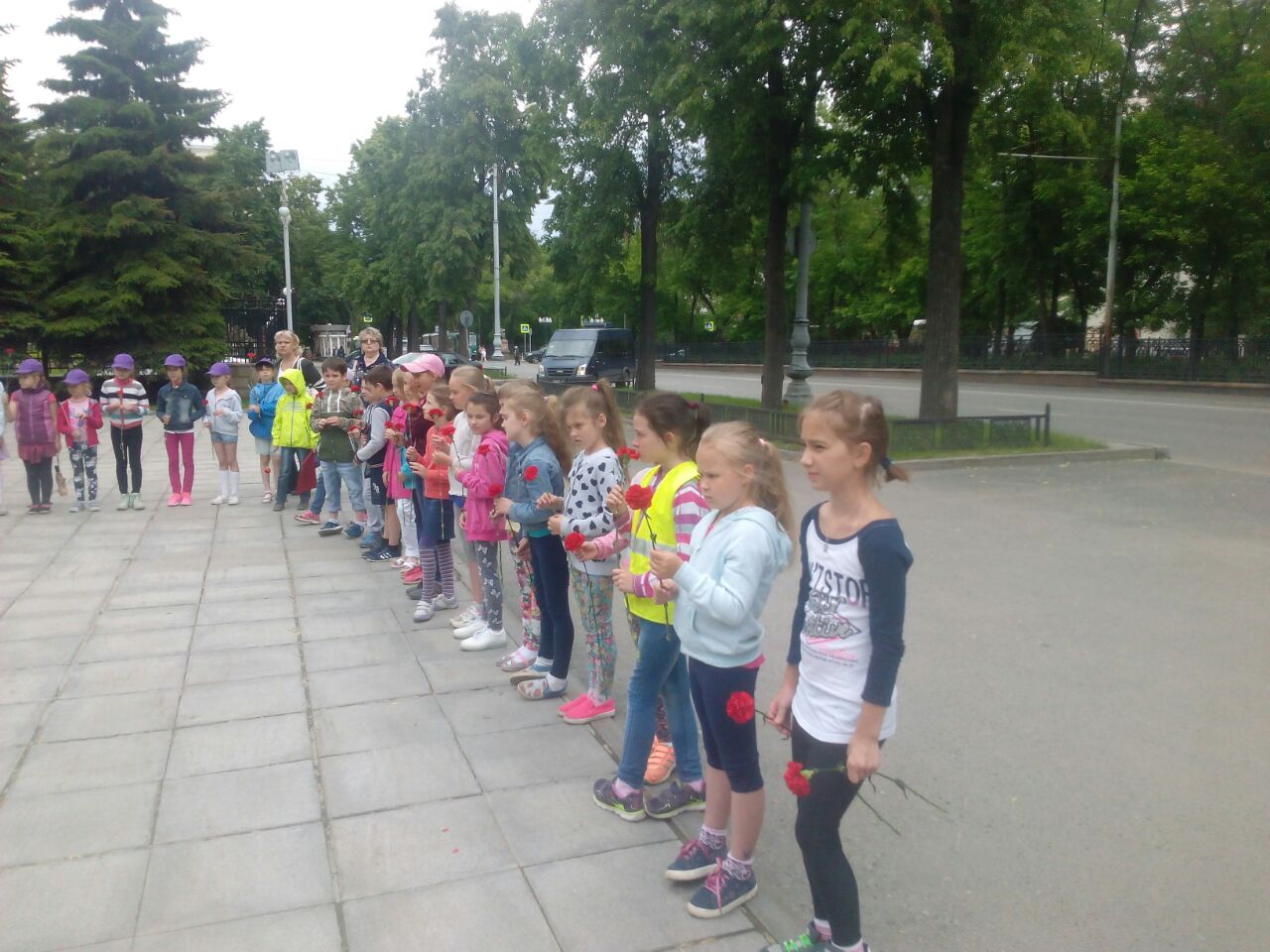 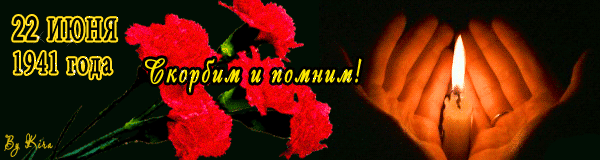 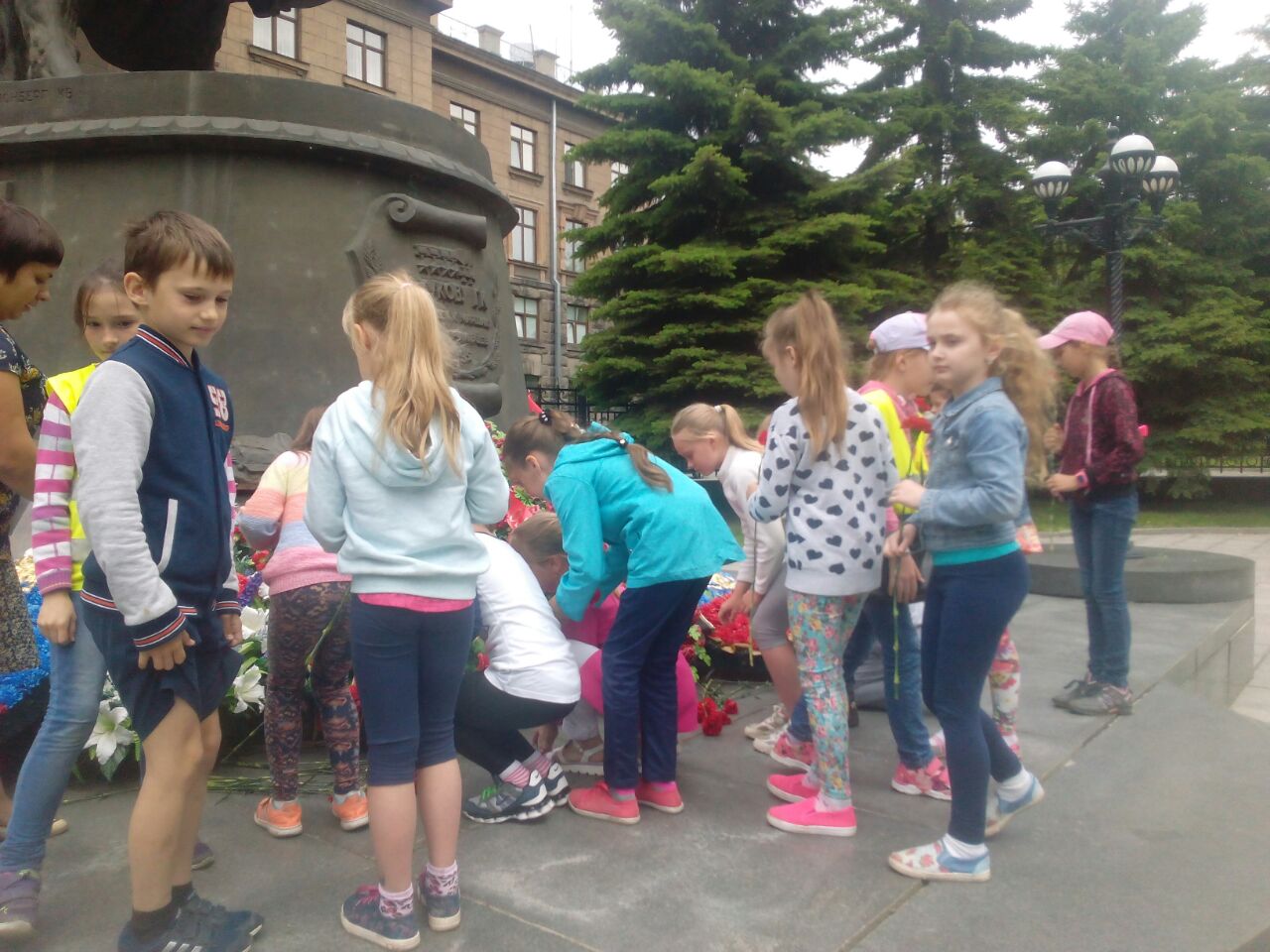 Помните, 
не забывайте никогда,
Дни минувшие, и подвиги бывалых,
Столько жизней унесла война,
На земле и в душах боль и раны.
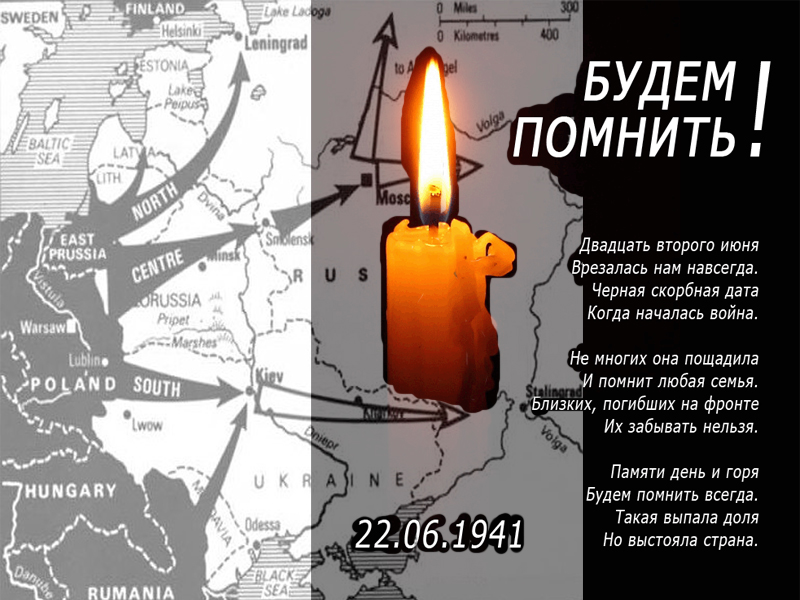